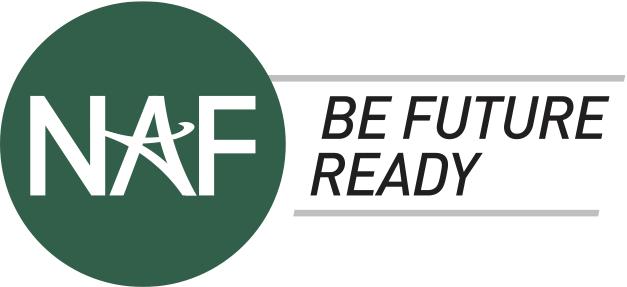 STRATEGIC ACTION PLANNING TOOL
DEVELOP
2023-2024 ACTION PLAN  
ALIGNED TO NAF’S QUALITY REVIEW PROCESS
Instructions:

Review your academy’s 2022-2023 Academy Assessment (AA) scores. For each element (Academy Development & Structure, Advisory Board, Curriculum & Instruction, and Work-Based Learning), identify all standards of practice with scores less than or equal to 20  or other scores designated for improvement. 

For identified standards, select or create appropriate goals and strategic action steps to ensure the academy meets the AA requirements of the chosen standard.  

Review this planning tool, copy and paste selections into your academy’s Action Plan, then add timelines and assign an academy team member.
STRATEGIC ACTION PLANNING TOOL
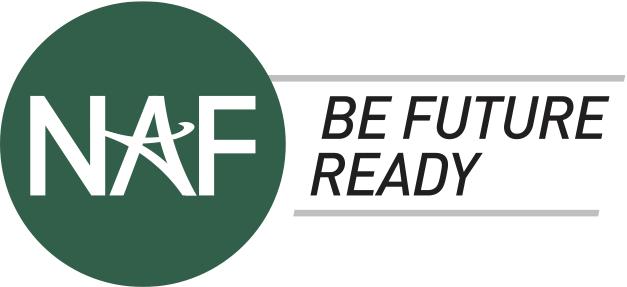 DEVELOP
STRATEGIC ACTION PLANNING TOOL
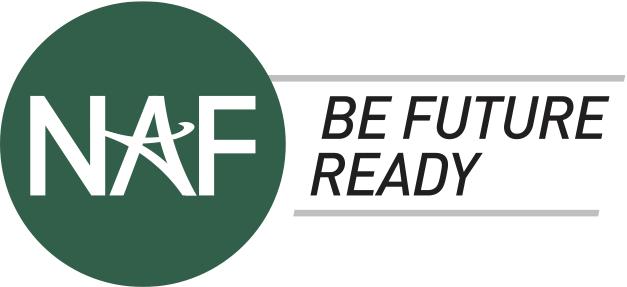 DEVELOP
STRATEGIC ACTION PLANNING TOOL
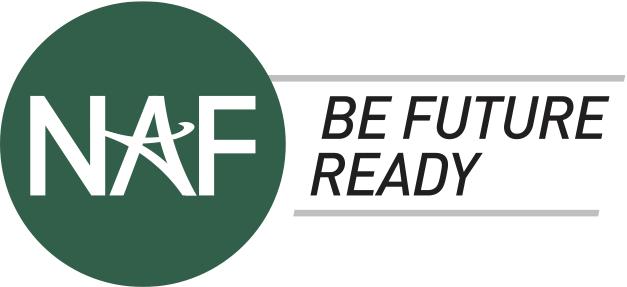 DEVELOP
STRATEGIC ACTION PLANNING TOOL
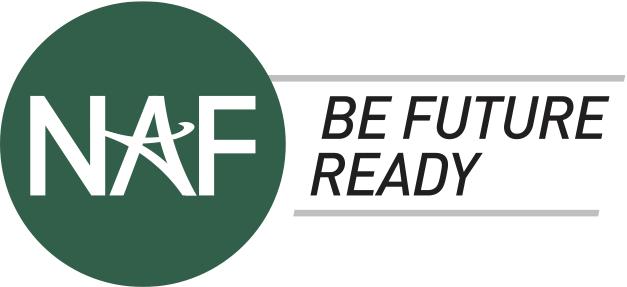 DEVELOP
STRATEGIC ACTION PLANNING TOOL
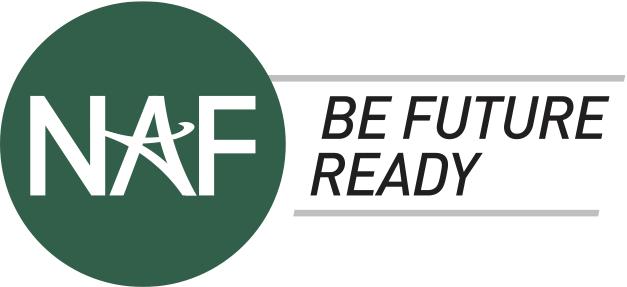 DEVELOP